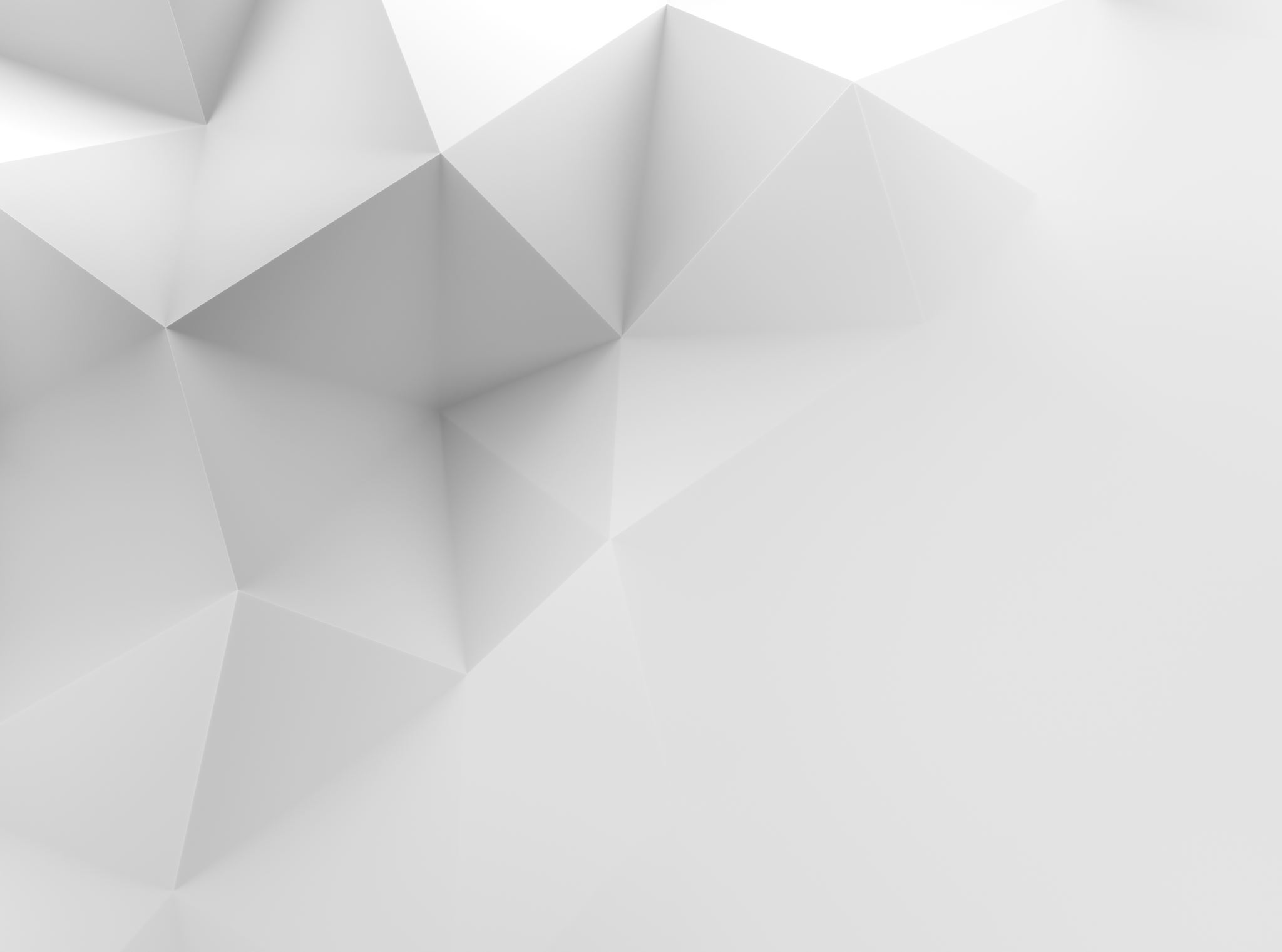 Threading and Cache Considerations
William M. Mongan
From Bryant and O’Hallaron: Computer Systems – A Programmer’s Perspective
Process: Traditional View
Process = process context + code, data, and stack
Process context
Code, data, and stack
stack
Program context:
    Data registers
    Condition codes
    Stack pointer (SP)
    Program counter (PC)
SP
shared libraries
brk
run-time heap
read/write data
PC
read-only code/data
Kernel context:
    VM structures
    Descriptor table
    brk pointer
0
Process: Alternative View
Process = thread + code, data, and kernel context
Thread
Code, data, and kernel context
shared libraries
Program context:
    Data registers
    Condition codes
    Stack pointer (SP)
    Program counter (PC)
brk
run-time heap
read/write data
PC
read-only code/data
0
stack
SP
Kernel context:
    VM structures
    Descriptor table
    brk pointer
Process with Two Threads
Thread 1
Program context:
    Data registers
    Condition codes
    Stack pointer (SP)
    Program counter (PC)
Code, data, and kernel context
shared libraries
brk
run-time heap
read/write data
PC
read-only code/data
SP
stack
0
Thread 2
Kernel context:
    VM structures
    Descriptor table
    brk pointer
Program context:
    Data registers
    Condition codes
    Stack pointer (SP)
    Program counter (PC)
SP
stack
Concurrency
What does it mean to run two threads “concurrently”?
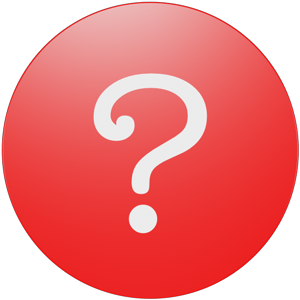 5
Concurrency
What does it mean to run two threads “concurrently”?
Scheduler is free to run threads in any order
Dispatcher can choose to run threads to completion or in time slices in various chunks
Correct threading means that programs work under all possibilities
6
Correctness
Independent Threads
No state shared with other threads
Deterministic => Input state determines results
Reproducible => Can recreate starting conditions
Scheduling order doesn’t matter
Cooperating Threads
Shared State between threads
Non-deterministic
Non-reproducible
Non-deterministic and Non-reproducible means bugs can be intermittent
7
Why allow cooperating threads?
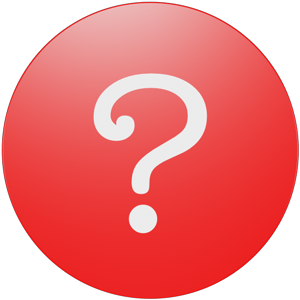 8
Why allow cooperating threads?
Shared resource
One computer, many users
Speedup
Overlap I/O and computation
Multiprocessor
Modularity
Divide and Conquer
Makes it easier to extend
9
Thread Cooperation
Voting Example:




How to speed it up?
Process more than one request at a time
1: processVote(id){
2:   c = getCandidate(id);
3:   c++;
4:   storeVote(id, c);
5: }
10
Problem
1: processVote(id){
2:   c = getCandidate(id);
3:   c++;
4:   storeVote(id, c);
5: }
Most of the time everything is fine, but a race condition exists
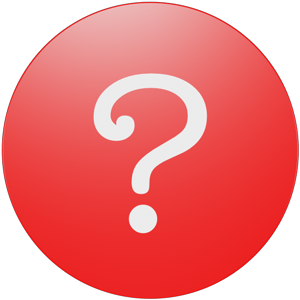 11
Problem
1: processVote(id){
2:   c = getCandidate(id);
3:   c++;
4:   storeVote(id, c);
5: }
Most of the time everything is fine, but a race condition exists
If two threads make the call with the same id and a context switch happens after line 2, but before line 3, what is the value of the stored c?
12
Atomic Operations
Calls that are guaranteed to run to completion or not at all
On most machines memory references and assignments of words are atomic
Many instructions are not
Threaded programs must work for all possible interleaving of context switching
13
Example: Therac - 25
Machine for radiation therapy
Software control or electron accelerator and and beam/Xray production
Software control of dosage
Software error caused the deaths of several patients
Race conditions on shared variables
“They determined that data entry speed during editing was a key factor in producing the error conditions.”
14
Definitions
Synchronization
Using atomic operations to ensure cooperation
Mutual Exclusion
Ensuring that only one thread does a particular thing at a time
Critical Section
Piece of code that only one thread at a time should execute
Lock
Prevents someone from doing something
Lock before a critical section
Unlock when leaving
15
Pthreads: POSIX Threads
Pthreads is a standard set of C library functions for multithreaded programming
IEEE Portable Operating System Interface, POSIX, section 1003.1 standard, 1995
Pthread Library (60+ functions)
Thread management: create, exit, detach, join, . . .
Thread cancellation
Mutex locks: init, destroy, lock, unlock, . . .
Condition variables: init, destroy, wait, timed wait, . . .
Programs must include the file pthread.h
Programs must be linked with the pthread library 
(-lpthread)
Posix Threads (Pthreads) Interface
Pthreads: Standard interface for ~60 functions that manipulate threads from C programs
Threads run thread routines:
void *threadroutine(void *vargp)
Creating and reaping threads
pthread_create(pthread_t *tid, …, func *f, void *arg)
pthread_join(pthread_t tid, void **thread_return)
Determining your thread ID
pthread_self()
Terminating threads
pthread_cancel(pthread_t tid)
pthread_exit(void *thread_return)
return (in primary thread routine terminates the thread)
exit() (terminates all threads) 
Synchronizing access to shared variables
pthread_create()
Creates a new thread

int pthread_create (
 			pthread_t *thread,
			pthread_attr_t *attr,
			void * (*start_routine) (void *),
			void *arg);

Returns 0 to indicate success, otherwise returns error code
thread: output argument for the id of the new thread
attr: input argument that specifies the attributes of the thread to be created (NULL = default attributes)
start_routine: function to use as the start of the new thread
must have prototype: void * foo(void*)
arg: argument to pass to the new thread routine
If the thread routine requires multiple arguments, they must be passed bundled up in an array or a structure
pthread_create() example
Want to create a thread to compute the sum of the elements of an array
		void *do_work(void *arg);

Needs three arguments
the array, its size, where to store the sum
we need to bundle them in a structure

		struct arguments {
			double *array;
			int size;
			double *sum;
		}
int main(int argc, char *argv) {
  double array[100];
  double sum;
  pthread_t worker_thread;
  struct arguments *arg;
  
  arg = (struct arguments *)calloc(1,
					sizeof(struct arguments));
  arg->array = array; 
  arg->size=100; 
  arg->sum = &sum;

  if (pthread_create(&worker_thread, NULL, 
                     do_work, (void *)arg)) {
    fprintf(stderr,”Error while creating thread\n”);
    exit(1);
  }
  ...
}
void *do_work(void *arg) {
 struct arguments *argument;
 int i, size;
 double *array;
 double *sum;

 argument = (struct arguments*)arg;
 
 size = argument->size;
 array = argument->array;
 sum = argument->sum;
 
 *sum = 0;
 for (i=0;i<size;i++)
    *sum += array[i];  

 return NULL;
}
Comments about the example
The “main thread” continues its normal execution after creating the “child thread”
IMPORTANT: If the main thread terminates, then all threads are killed!
We will see that there is a join() function
Of course, memory is shared by the parent and the child (the array, the location of the sum)
nothing prevents the parent from doing something to it while the child is still executing 
which may lead to a wrong computation
we will see that Pthreads provide locking mechanisms
The bundling and unbundling of arguments is a bit tedious
The Pthreads “Hello, world" Program
/* 
 * hello.c - Pthreads "hello, world" program 
 */
#include "csapp.h"

void *thread(void *vargp);

int main() {
  pthread_t tid;

  Pthread_create(&tid, NULL, thread, NULL);
  Pthread_join(tid, NULL);
  exit(0);
}

/* thread routine */
void *thread(void *vargp) {
  printf("Hello, world!\n"); 
  return NULL;
}
Thread attributes 
(usually NULL)
Thread arguments
(void *p)
Assigns return value
(void **p)

Causes main to wait until thread tid has finished
Sharing Data
Must be careful to avoid unintended sharing
For example, what happens if we pass the address of connfd to the thread routine?
pthread_create(&tid, NULL, thread,   (void *)&connfd);
pthread_exit()
Terminates the calling thread
		void pthread_exit(void *retval);

The return value is made available to another thread calling a pthread_join() (see next slide)
My previous example had the thread just return from function do_work()
In this case the call to pthread_exit() is implicit
The return value of the function serves as the argument to the (implicitly called) pthread_exit().
pthread_join()
Causes the calling thread to wait for another thread to terminate
		int pthread_join(
			pthread_t thread,
			void **value_ptr);

thread: input parameter, id of the thread to wait on
value_ptr: output parameter, value given to pthread_exit() by the terminating thread (which happens to always be a void *)
returns 0 to indicate success, error code otherwise
multiple simultaneous calls for the same thread are not allowed
pthread_kill()
Causes the termination of a thread

		
		int pthread_kill(
			pthread_t thread,
			int sig);

thread: input parameter, id of the thread to terminate
sig: signal number
returns 0 to indicate success, error code otherwise
int main(int argc, char *argv) {
  double array[100];
  double sum;
  pthread_t worker_thread;
  struct arguments *arg;
  void  *return_value;

  arg = (struct arguments *)calloc(1,sizeof(struct arguments));
  arg->array = array; 
  arg->size=100; 
  arg->sum = &sum;

  if (pthread_create(&worker_thread, NULL, 
                     do_work, (void *)arg)) {
    fprintf(stderr,”Error while creating thread\n”);
    exit(1);
  }
  ...
  if (pthread_join(worker_thread, &return_value)) {
    fprintf(stderr,”Error while waiting for thread\n”);
    exit(1);
  }
}
pthread_join()    Warning
This is a common “bug” that first-time pthread programmers encounter
Without the call to pthread_join() the previous program may end immediately, with the main thread reaching the end of main() and exiting, thus killing all other threads perhaps even before they have had a chance to execute
pthread_join()    Warning
When creating multiple threads be careful to store the handle of each thread in a separate variable
Typically one has an array of thread handles
That way you’ll be able to call pthread_join() for each thread
Also, note that the following code is sequential!
	for (i=0; i < num_threads; i++) {
			pthread_create(&(threads[i]),...)
			pthread_join(threads[i],...)
  	}
Threads Memory Model
Conceptual model:
Multiple threads run within the context of a single process
Each thread has its own separate thread context
Thread ID, stack, stack pointer, program counter, condition codes, and general purpose registers
All threads share the remaining process context
Code, data, heap, and shared library segments of the process virtual address space
Open files and installed handlers
Operationally, this model is not strictly enforced:
Register values are truly separate and protected, but
Any thread can read and write the stack of any other thread
Thread Accessing Another Thread’s Stack
/* thread routine */
void *thread(void *vargp)
{
    int myid = (int) vargp;
    static int svar = 0;
    
    printf("[%d]: %s (svar=%d)\n", 
         myid, ptr[myid], ++svar);
}
char **ptr;  /* global */

int main()
{
    int i;
    pthread_t tid;
    char *msgs[2] = {
        "Hello from foo",
        "Hello from bar"
    };
    ptr = msgs;

    for (i = 0; i < 2; i++)
        Pthread_create(&tid, 
            NULL, 
            thread, 
            (void *)i);
    Pthread_exit(NULL);
}
Peer threads access main thread’s stack
indirectly through global ptr variable
badcnt.c: Improper Synchronization
/* thread routine */
void *count(void *arg) {
    int i;
    for (i=0; i<NITERS; i++)
        cnt++;
    return NULL;
}
/* shared */
volatile unsigned int cnt = 0;
#define NITERS 100000000 

int main() {
    pthread_t tid1, tid2;
    Pthread_create(&tid1, NULL, 
                   count, NULL);
    Pthread_create(&tid2, NULL, 
                   count, NULL);

    Pthread_join(tid1, NULL);
    Pthread_join(tid2, NULL);

    if (cnt != (unsigned)NITERS*2)
        printf("BOOM! cnt=%d\n", 
                cnt);
    else
        printf("OK cnt=%d\n", 
                cnt);
}
linux> ./badcnt
BOOM! cnt=198841183

linux> ./badcnt
BOOM! cnt=198261801

linux> ./badcnt
BOOM! cnt=198269672
cnt should be
equal to 200,000,000. 
What went wrong?
Mutual Exclusion and Pthreads
Pthreads provide a simple mutual exclusion lock
Lock creation
	  int pthread_mutex_init(
		   	pthread_mutex_t *mutex,		  	   	const pthread_mutexattr_t *attr);

returns 0 on success, an error code otherwise
mutex: output parameter, lock
attr: input, lock attributes
NULL: default
There are functions to set the attribute (look at the man pages if you’re interested)
Pthread: Locking
Locking a lock
If the lock is already locked, then the calling thread is blocked
If the lock is not locked, then the calling thread acquires it
	  int pthread_mutex_lock(
		   pthread_mutex_t *mutex);

returns 0 on success, an error code otherwise
mutex: input parameter, lock
Pthread: Locking
Just checking
Returns instead of locking
	
	 int pthread_mutex_trylock(
		   pthread_mutex_t *mutex);

returns 0 on success, EBUSY if the lock is locked, an error code otherwise
mutex: input parameter, lock
Synchronizing pthreads
Releasing a lock
	  int pthread_mutex_unlock(
		   pthread_mutex_t *mutex);

returns 0 on success, an error code otherwise
mutex: input parameter, lock

Pthreads implement exactly the concept of locks as it was described in the previous lecture notes
Cleaning up memory
Releasing memory for a mutex attribute

int pthread_mutex_destroy(
		   pthread_mutex_t *mutex);

Releasing memory for a mutex

int pthread_mutexattr_destroy(
		   pthread_mutexattr_t *mutex);
Mutex example
int counter = 0;
pthread_mutex_t mutex = PTHREAD_MUTEX_INITIALIZER;// global alternative to pthread_mutex_init

void *thread_func(void *arg)
{
	int val;
	
	/* protected by mutex */
	pthread_mutex_lock( &mutex );
	val = counter;
	counter = val + 1;
	pthread_mutex_unlock( &mutex );


	return NULL;
}
How about
Making mutex a local variable?
UNIX POSIX Functions and Concurrency
Want to turn a string (like the command line) into an array of tokens?
char* s = “a b c”; char*** myargv = makeargv(s);
This is a pointer to a 2D array
A char*** could also be a pointer to a list of 2D arrays – an array of 2D arrays == a 3D array
strtok() does this as well 
char* token = strtok(s, “ “); (second param is list of delimiters)
UNIX POSIX Functions and Concurrency
strtok() does this as well 
char* token = strtok(s, “ “); (second param is list of delimiters)
BUT, on subsequent calls to strtok, use NULL instead of s so that you get the “next token”
The state of your “tokenizing” is kept by strtok
Is strtok() thread-safe?
UNIX POSIX Functions and Concurrency
strtok() does this as well 
char* token = strtok(s, “ “); (second param is list of delimiters)
BUT, on subsequent calls to strtok, use NULL instead of s so that you get the “next token”
The state of your “tokenizing” is kept by strtok
Is strtok() thread-safe?
How can we make it so?
strtok() does this as well (string.h)
char* token = strtok(s, “ “); (second param is list of delimiters)
BUT, on subsequent calls to strtok, use NULL instead of s so that you get the “next token”
The state of your “tokenizing” is kept by strtok
Is strtok() thread-safe?
How can we make it so?
char* strtok_r(char* s, const char* delim, char** lasts);
OpenMP
#pragma omp parallel for
for(…) {
…
}

// compile with -fopenmp
Volatility and Cache Coherency
When each CPU core has its own cache, the thread running on that core has no reason to look beyond that cache when reading data.
Same goes for writing data!
But what could happen ifa thread has a value loaded on multiple cores?
Is this a problem if the value is read-only?
What happens on write?
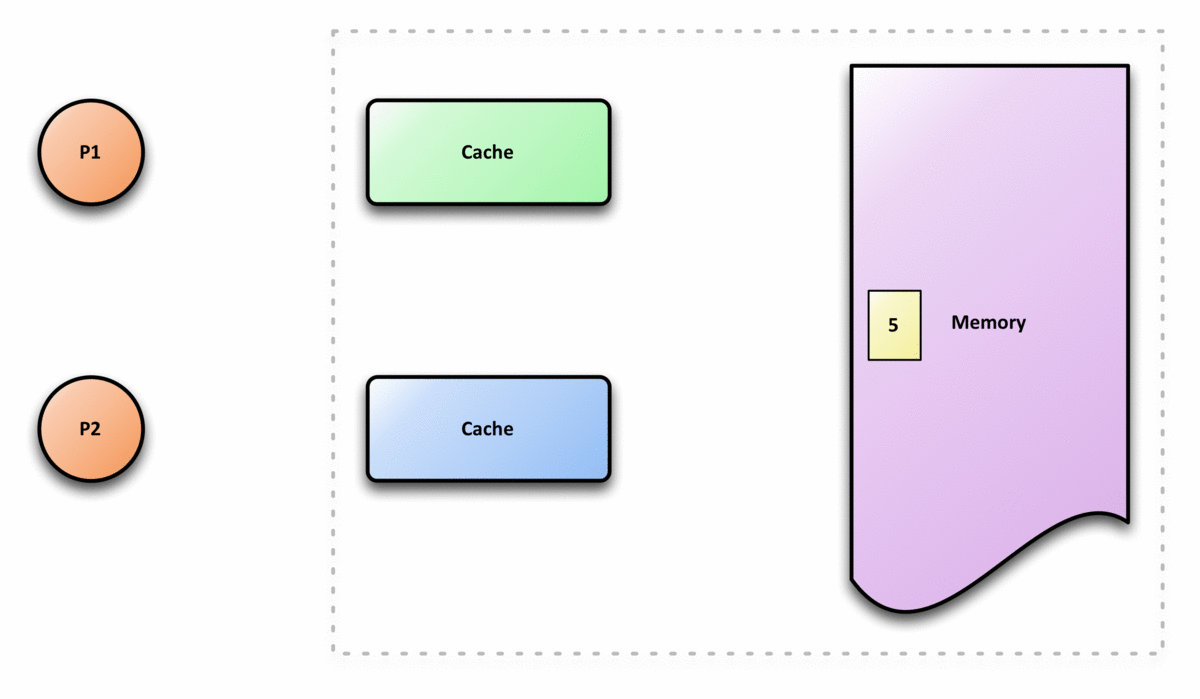 By M3tainfo - Own work, CC BY-SA 4.0, https://commons.wikimedia.org/w/index.php?curid=52362566
Volatility and Cache Coherency
Marking variables as volatile causes them to follow a write-through policy, in which writes are executed all the way to main memory.
Cache blocks are updated or invalidated (so they re-load next time) on all cores.
If we invalidate, writes toone memory location willinvalidate the whole block, which could cause unnecessary cache misses.
This is known as “falsecache sharing,” sincethe values are effectivelyshared across cores, even if threads are usingindependent values.
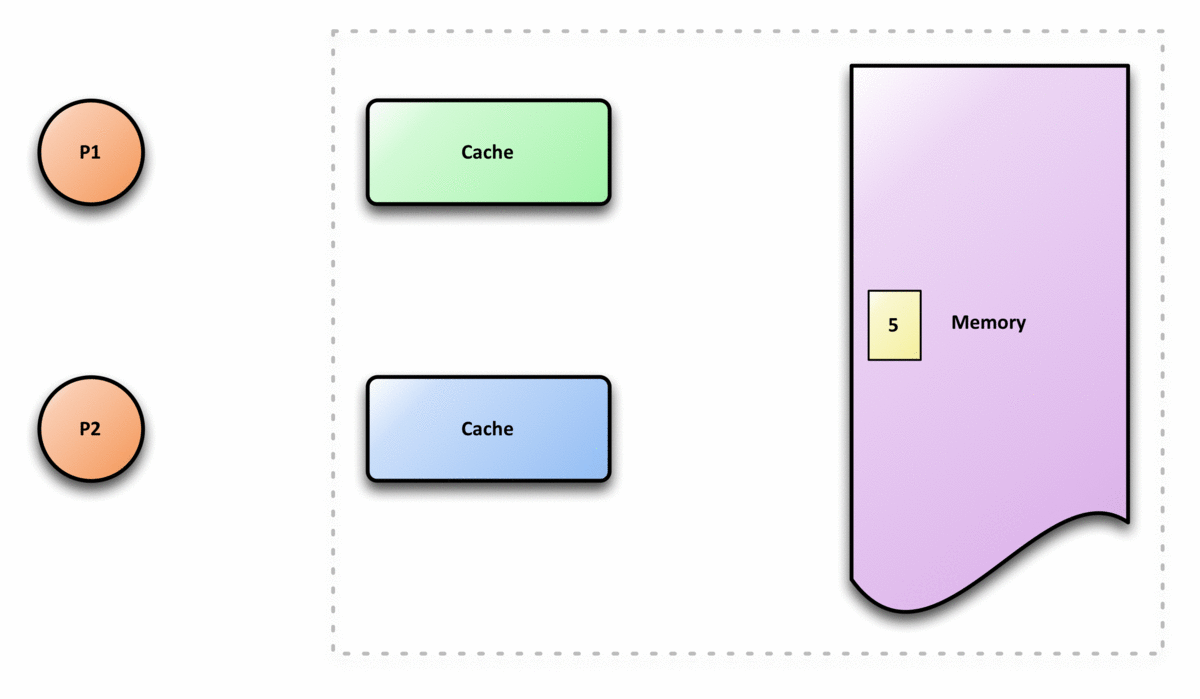 By M3tainfo - Own work, CC BY-SA 4.0, https://upload.wikimedia.org/wikipedia/commons/8/88/Coherent.gif
False Cache Sharing
#include <pthread.h>
#include <stdio.h>
#include <stdlib.h>

#define NUM_THREADS 4
#define ITERATIONS 1000000
#define CACHE_LINE_SIZE 64 // Assuming 64-byte cache line size

// Struct to ensure each element is on a separate cache line
typedef struct {
    long counter;
    // char padding[CACHE_LINE_SIZE - sizeof(long)]; 
} PaddedCounter;

PaddedCounter counters[NUM_THREADS];

void *increment_counter(void *threadid) {
    long tid = (long)threadid;
    for (int i = 0; i < ITERATIONS; i++) {
        counters[tid].counter++;
    }
    pthread_exit(NULL);
}
int main() {
    pthread_t threads[NUM_THREADS];
    int rc;
    long t;

    for (t = 0; t < NUM_THREADS; t++) {
        rc = pthread_create(&threads[t], NULL, increment_counter, (void *)t);
        if (rc) {
            printf("ERROR; return code from pthread_create() is %d\n", rc);
            exit(-1);
        }
    }

    for (t = 0; t < NUM_THREADS; t++) {
        pthread_join(threads[t], NULL);
    }

    for (t = 0; t < NUM_THREADS; t++) {
        printf("Counter %ld = %ld\n", t, counters[t].counter);
    }
    return 0;
}
What would this do?  What is the tradeoff?
False Cache Sharing
#include <pthread.h>
#include <stdio.h>
#include <stdlib.h>

#define NUM_THREADS 4
#define ITERATIONS 1000000

long local_counters[NUM_THREADS];

void *increment_counter(void *threadid) {
    long tid = (long)threadid;
    long local_counter = 0;
    for (int i = 0; i < ITERATIONS; i++) {
        local_counter++;
    }
    local_counters[tid] = local_counter;
    pthread_exit(NULL);
}
int main() {
    pthread_t threads[NUM_THREADS];
    int rc;
    long t;

    for (t = 0; t < NUM_THREADS; t++) {
        rc = pthread_create(&threads[t], NULL, increment_counter, (void *)t);
        if (rc) {
            printf("ERROR; return code from pthread_create() is %d\n", rc);
            exit(-1);
        }
    }

    for (t = 0; t < NUM_THREADS; t++) {
        pthread_join(threads[t], NULL);
    }

    for (t = 0; t < NUM_THREADS; t++) {
        printf("Final counter %ld = %ld\n", t, local_counters[t]);
    }
    return 0;
}
What has changed?
False Cache Sharing
If you don’t have to share data across threads, don’t.
If you need a shared variable to remain coherent across all cores on update, mark the variable as volatile.  
Limit updates to shared variables – use local variables if you can, and update the shared variable less frequently.
Be aware that updating a shared variable may invalidate the entire cache block – including data near that variable in memory.
Unfortunately, nearby variables are likely to be updated and accessed together, so there is a high likelihood of these being used in the same code blocks.